Екологічна стежка
«Берестянська»
Презентація
до Всеукраїнського місячника
«Шкільна бібліотека та екологічна просвіта учнів»
У презентації використано вірші Наталії Шульської за 1997-2000 роки
Десь осінь пізня заблукала у туманах,
Вже відшуміли сльози журавлів.
Холодних днів снуються покривала,
Поткані в різновиди кольорів.
Осінь - 2020
Невже і справді наступила осінь?
Здавалося б, ще вчора були дні,
Коли купались ранки в свіжих росах,
А нас вітали усмішки ясні.
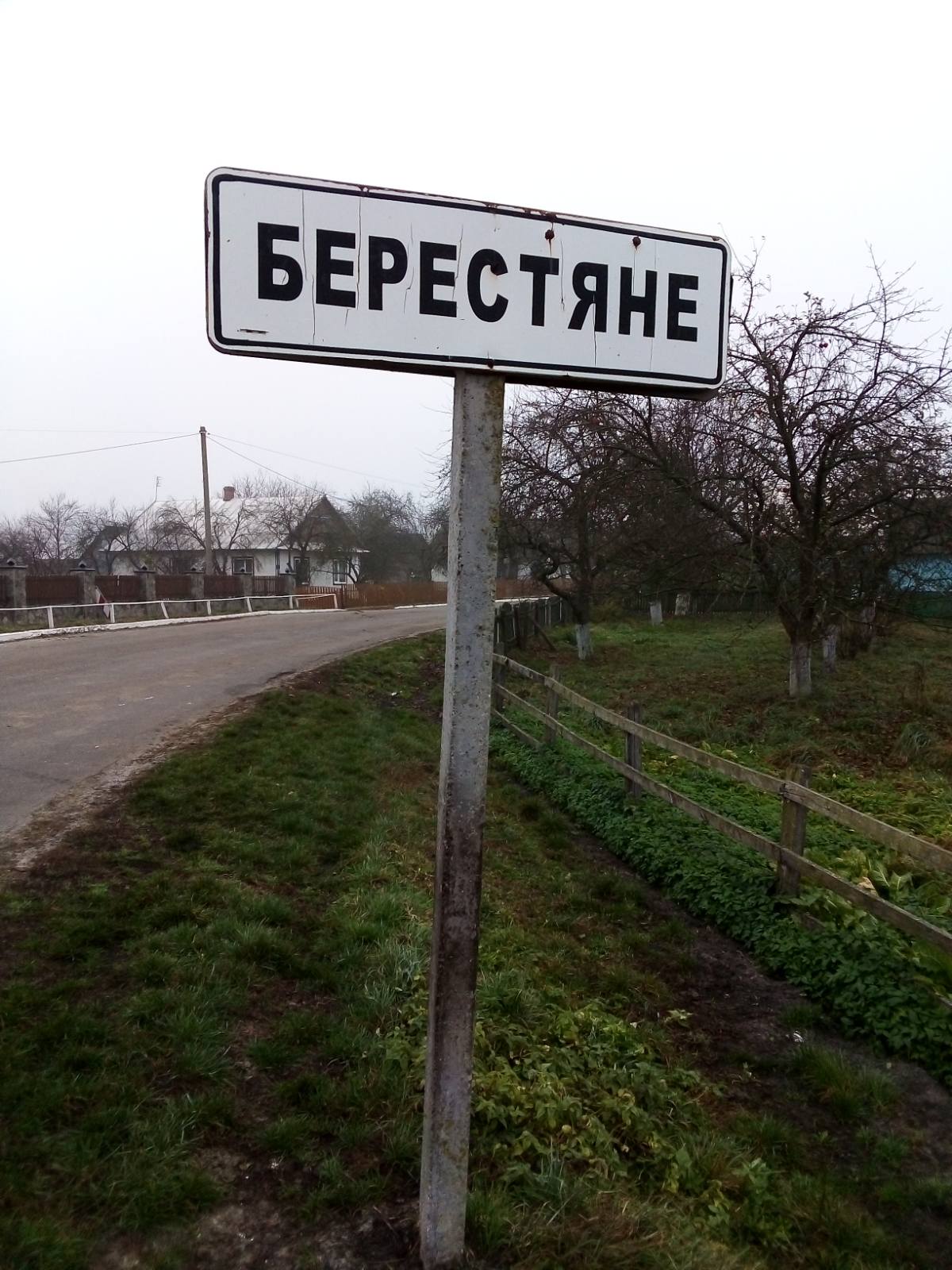 Село моє! Дитинства ти стежина.
  В душі моїй запалена свіча…
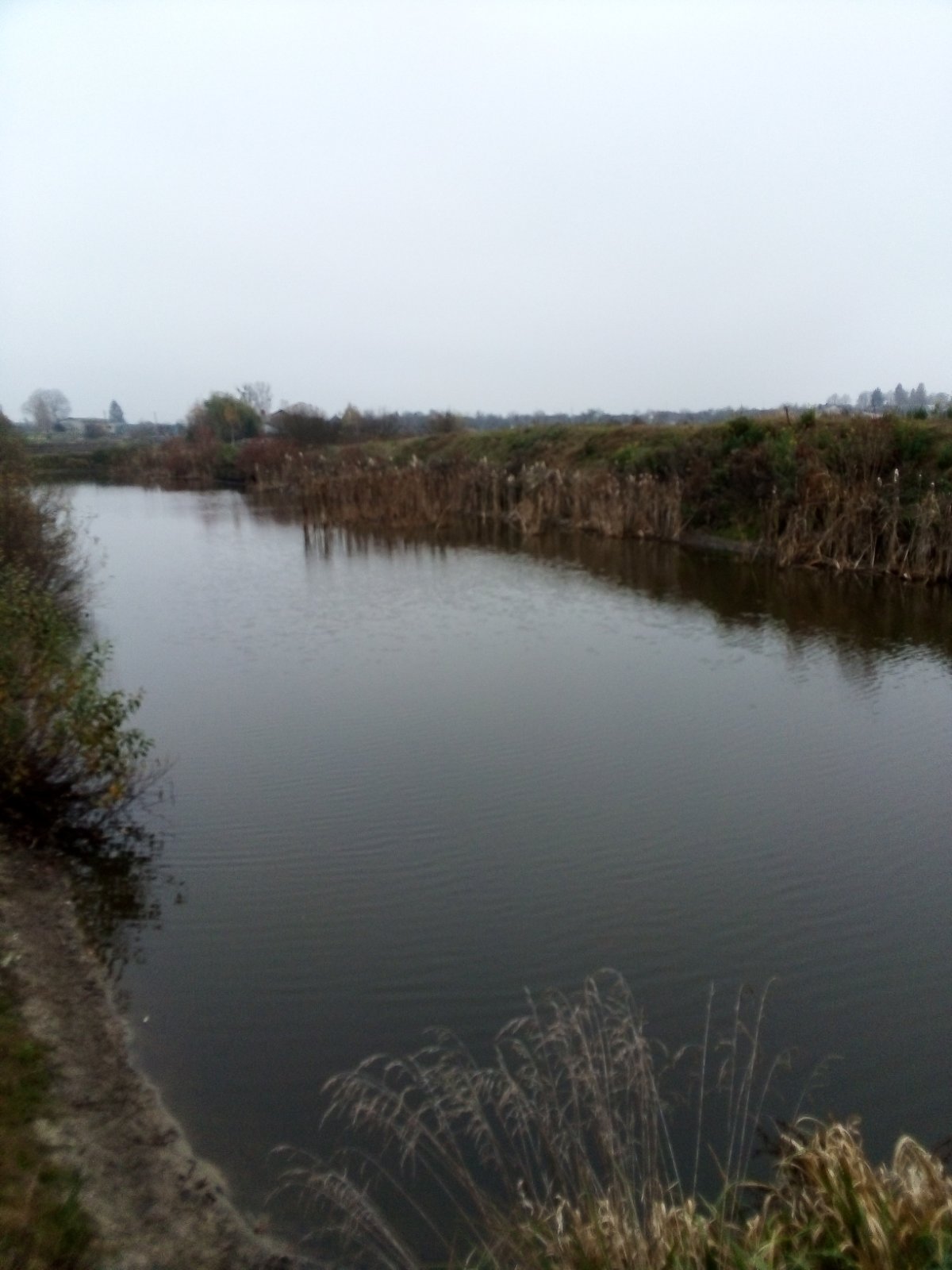 Річка Млинок
А річка заклопотаним мотивомУ вальсі хвиль хлюпоче і летить…
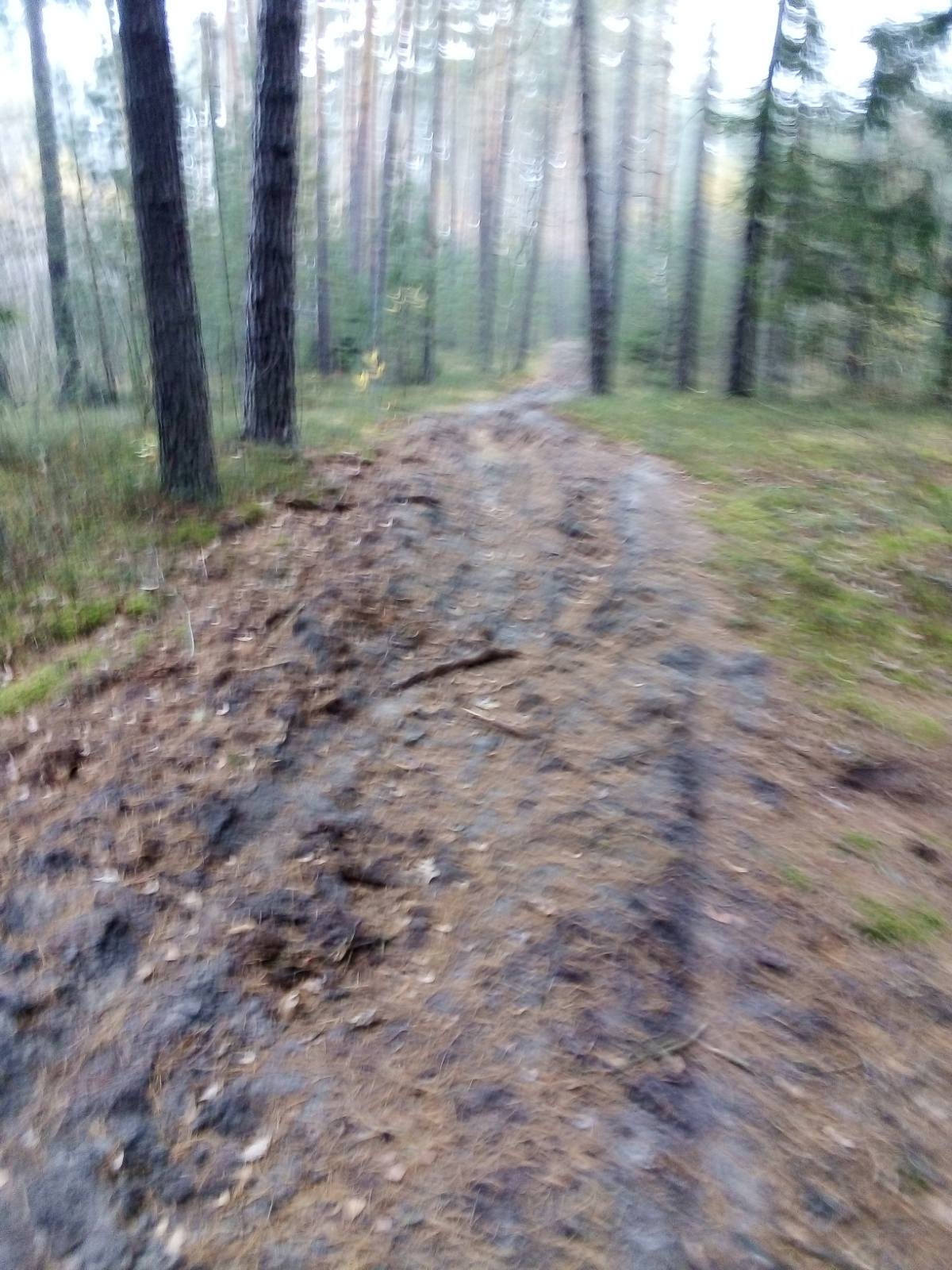 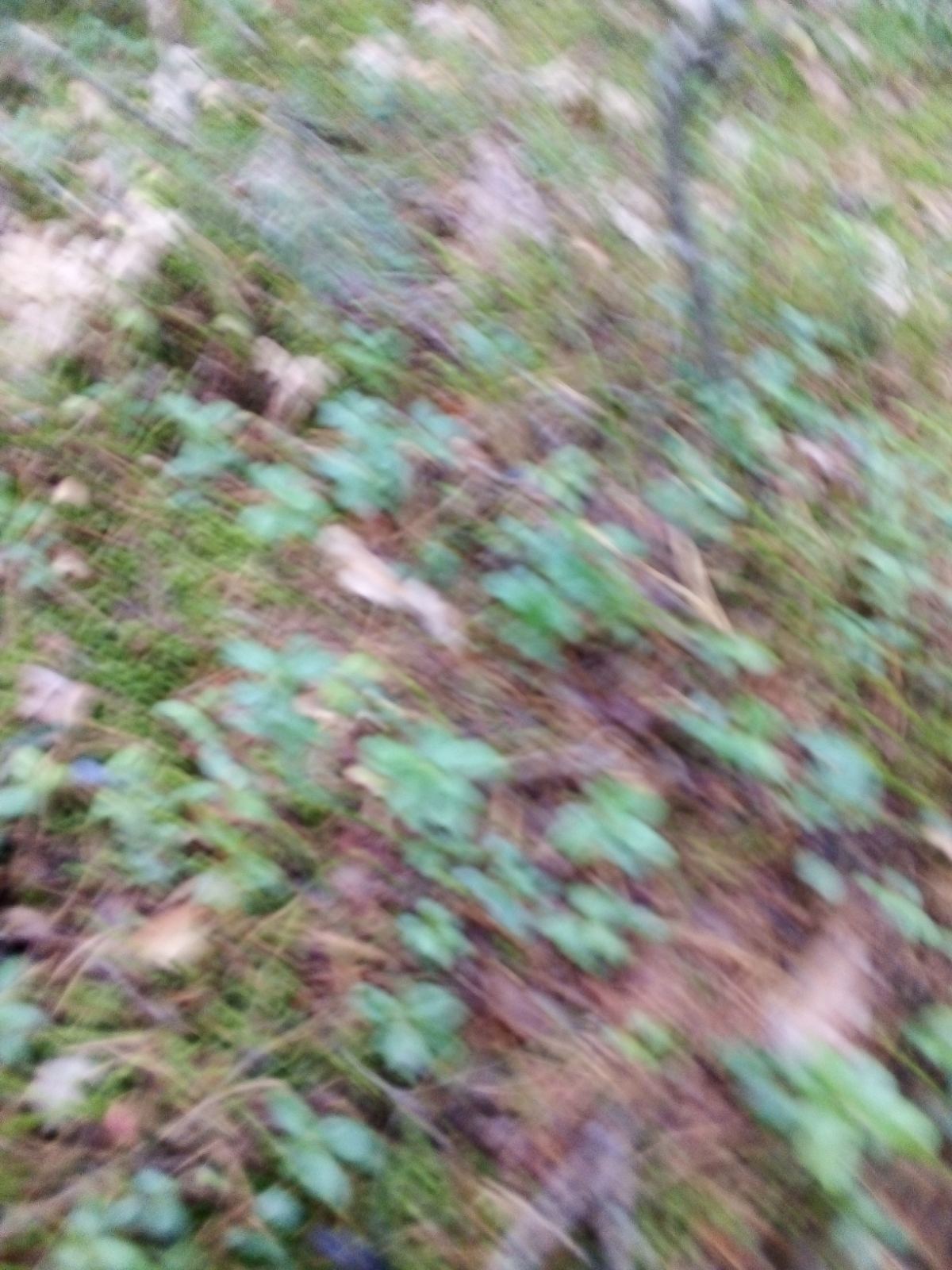 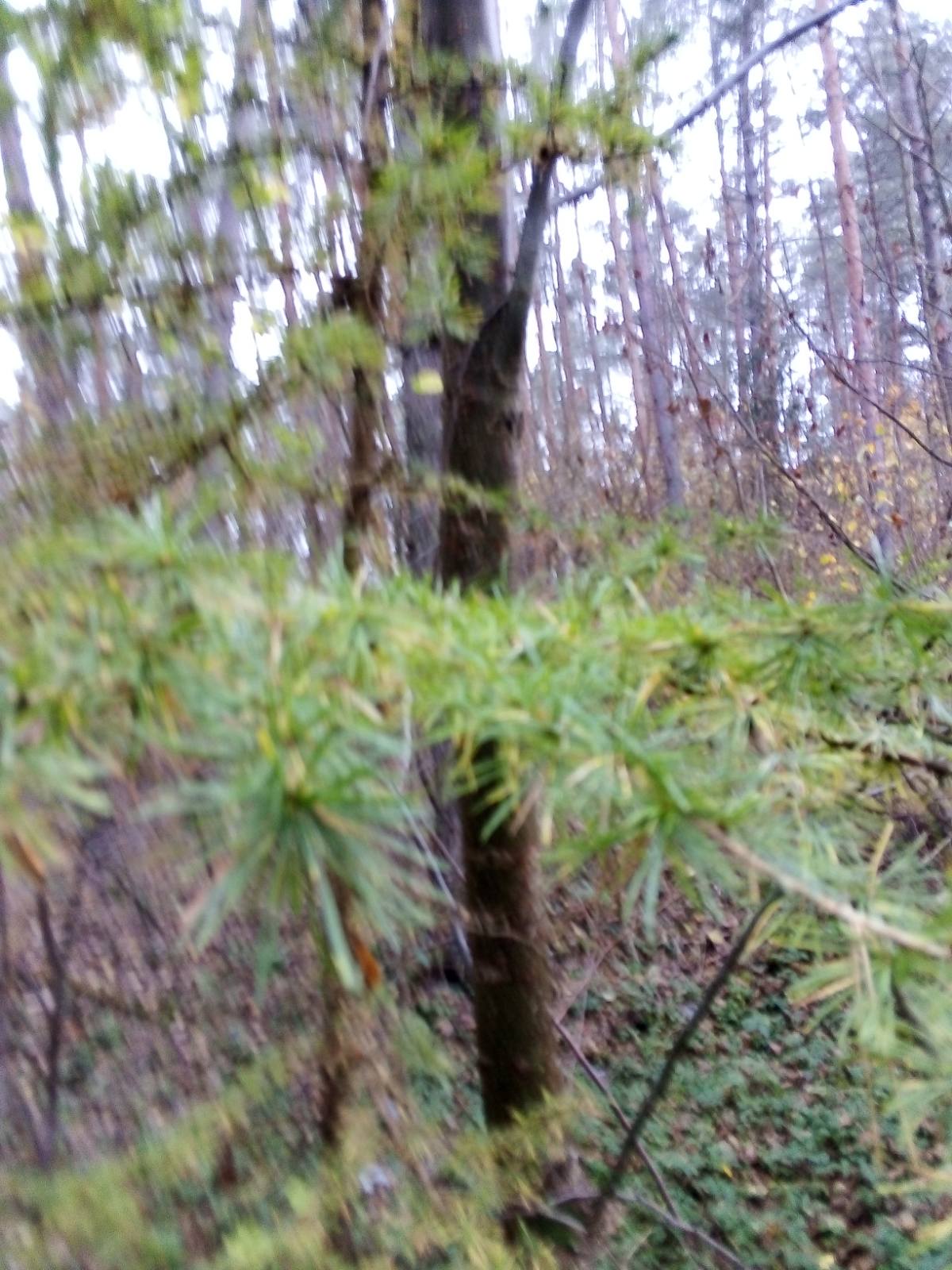 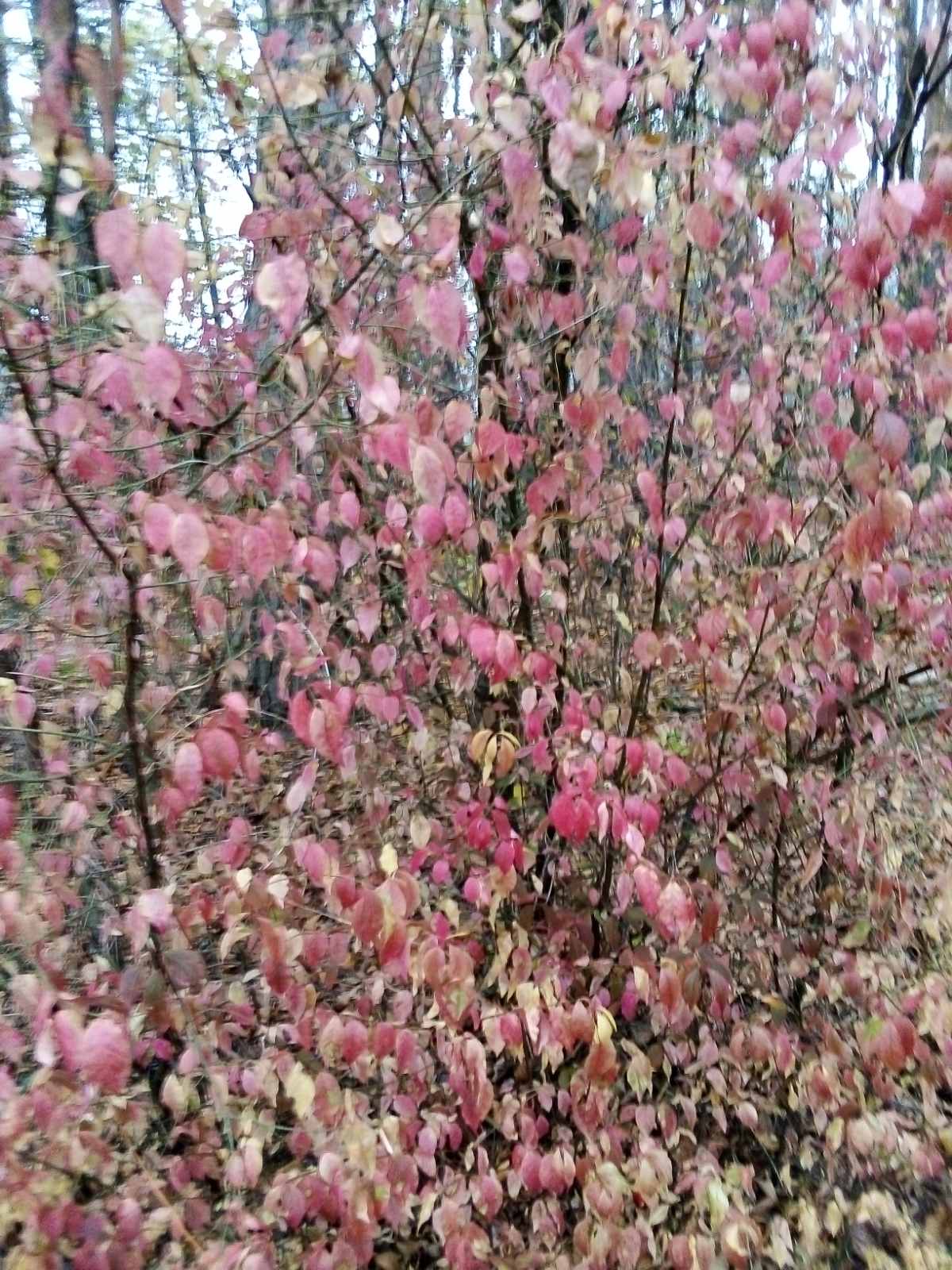 А радість відлетить,немовби птахи.
Осиплеться,як листя до землі.
І від надій зостануться печалі,
Осиротілі плачем журавлів.
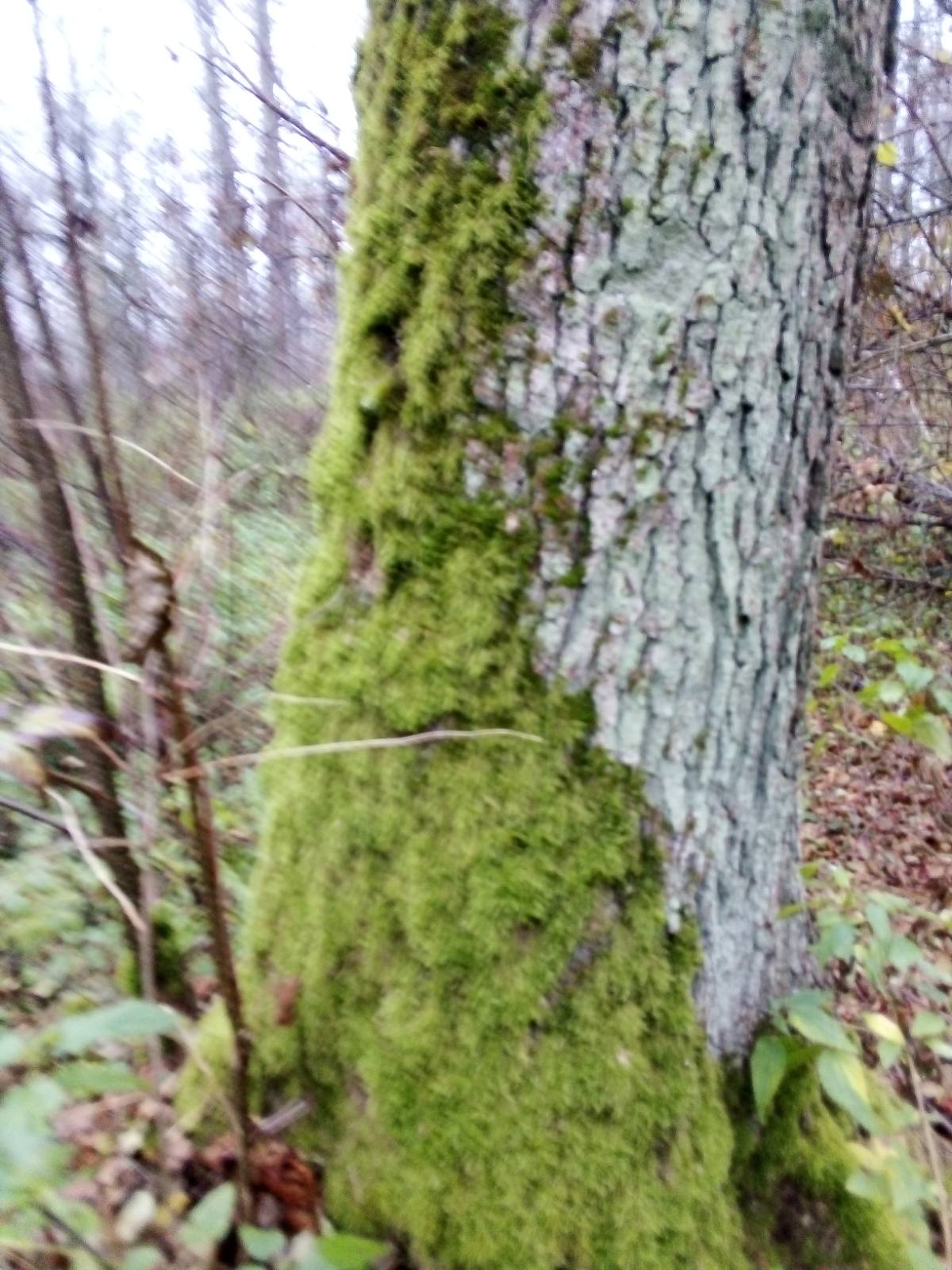 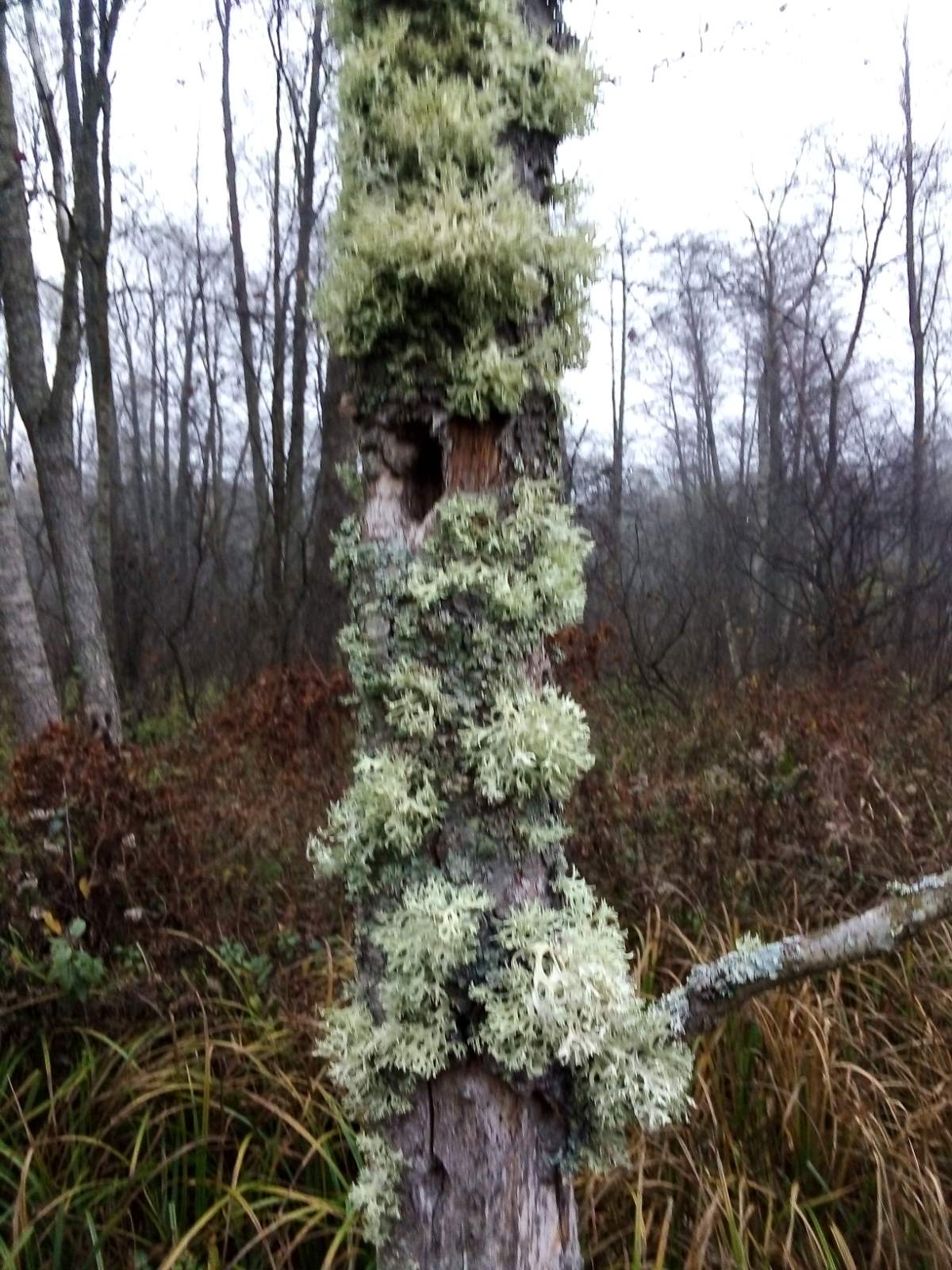 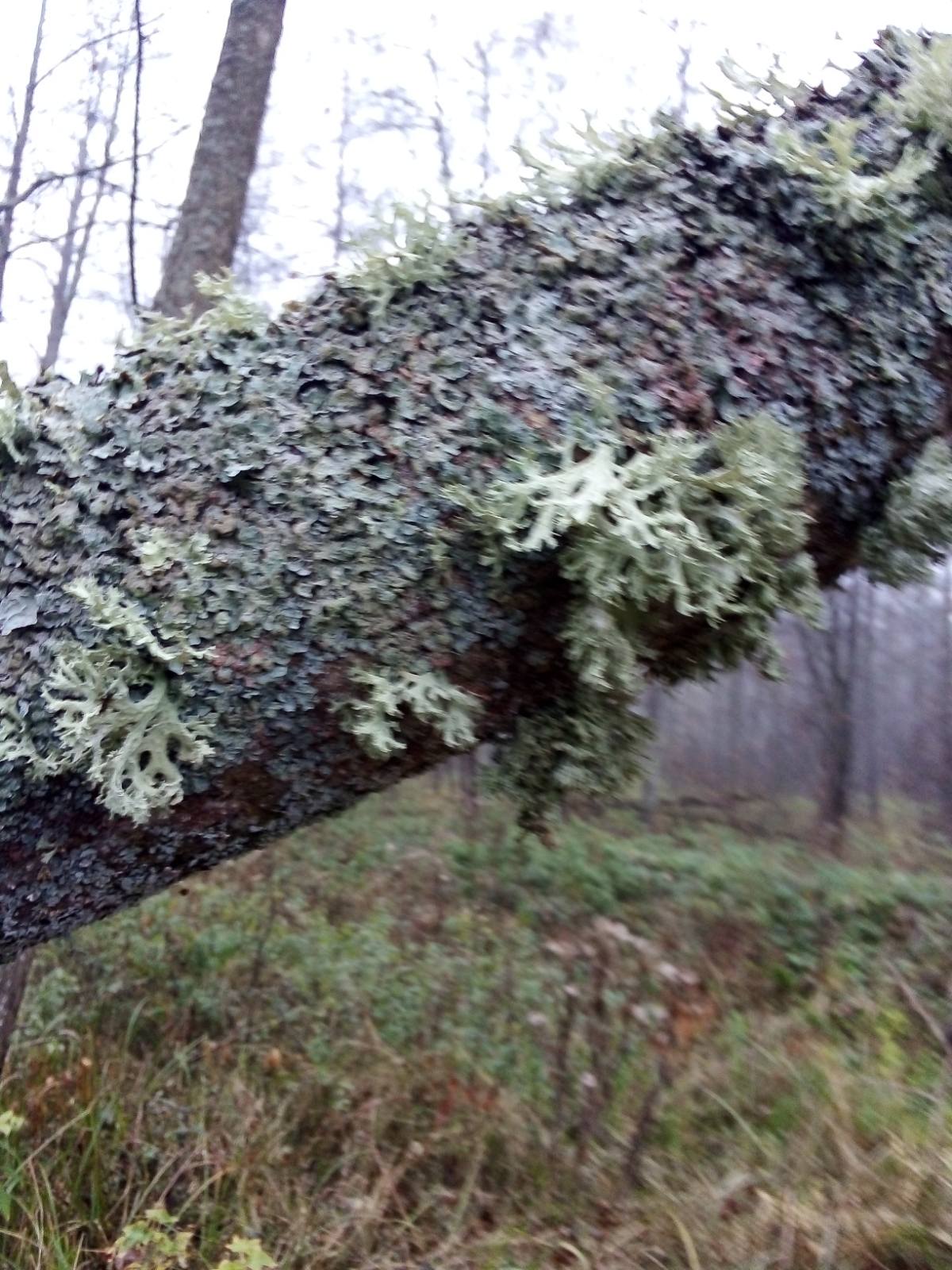 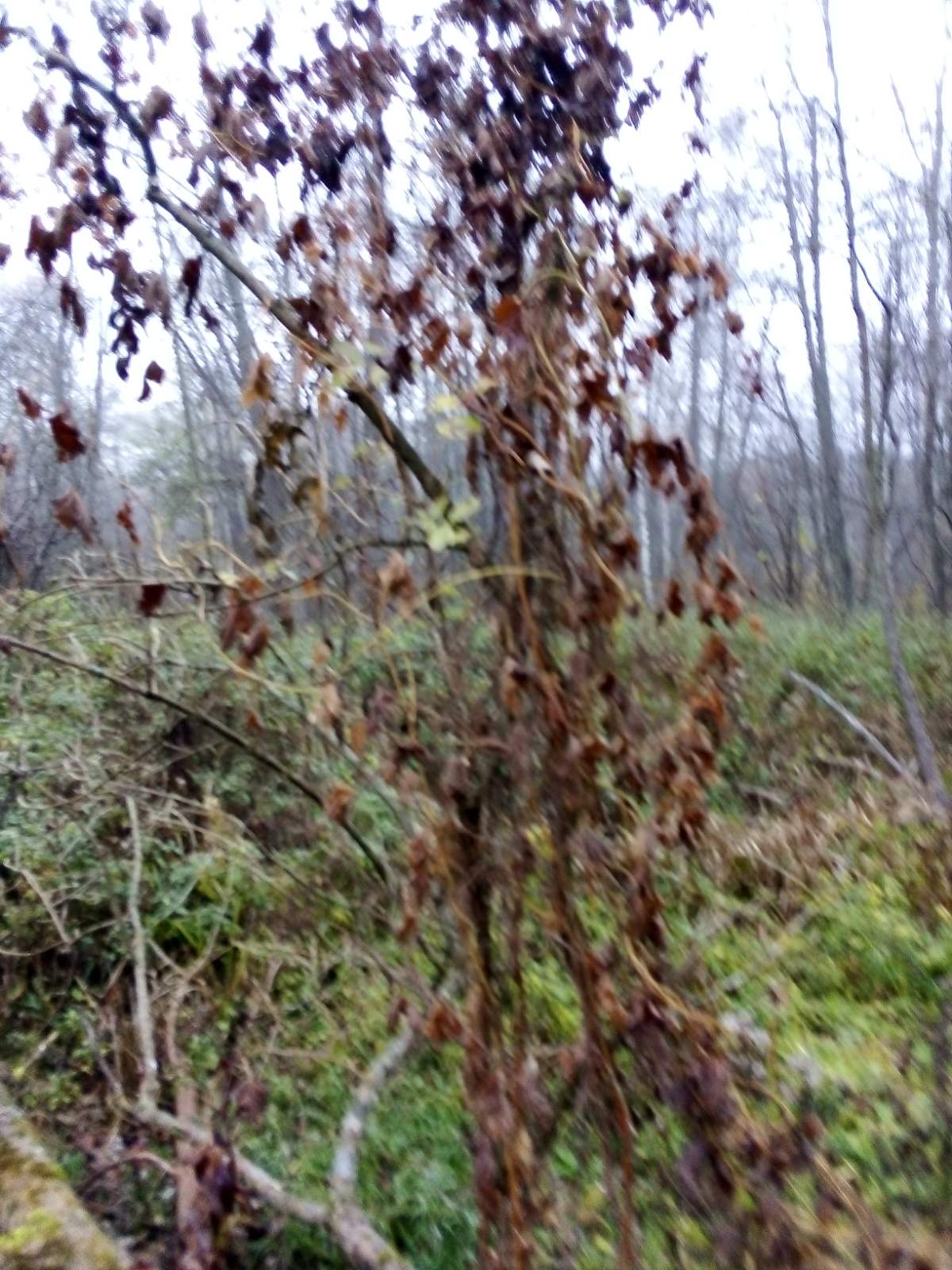 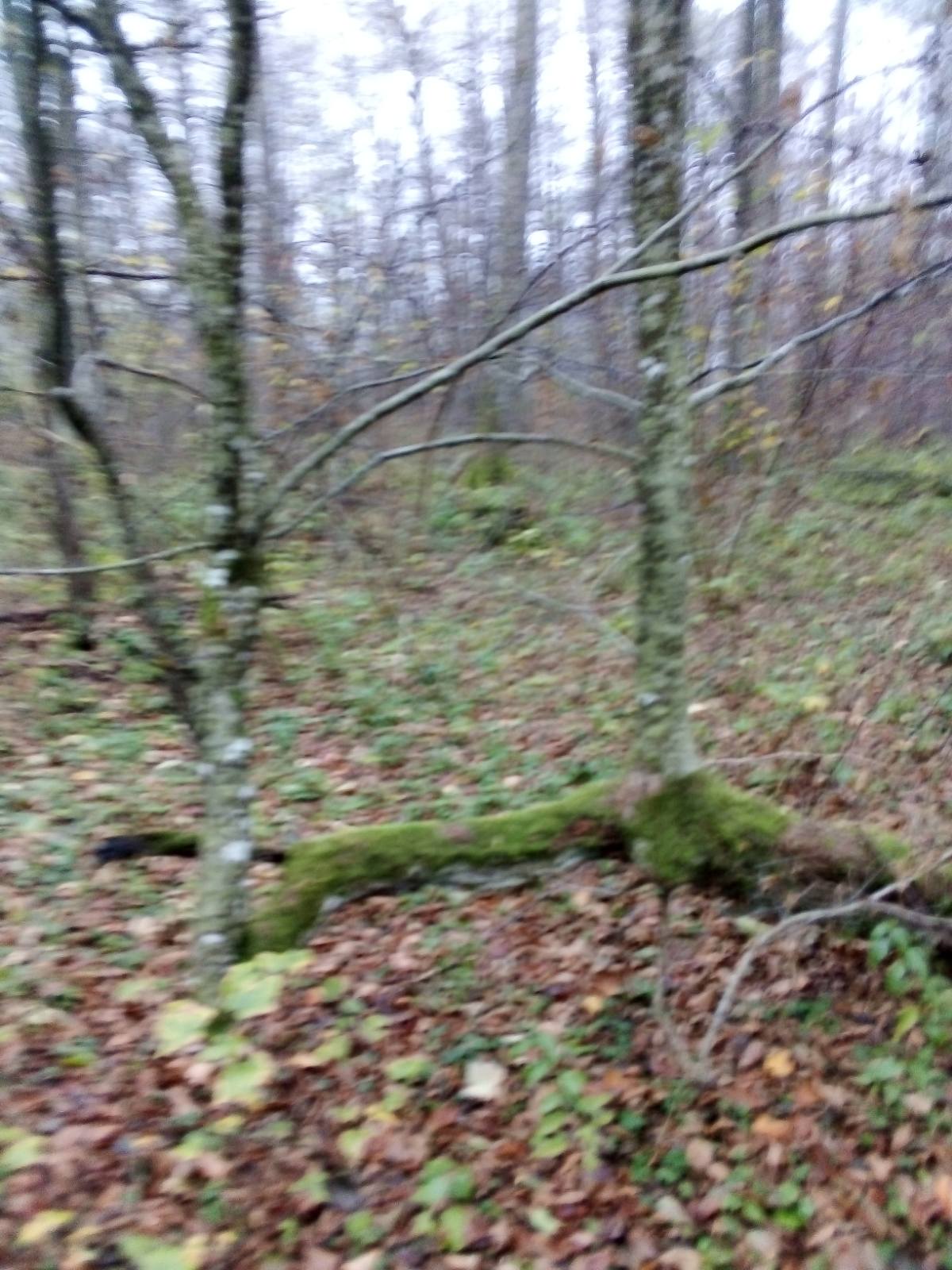 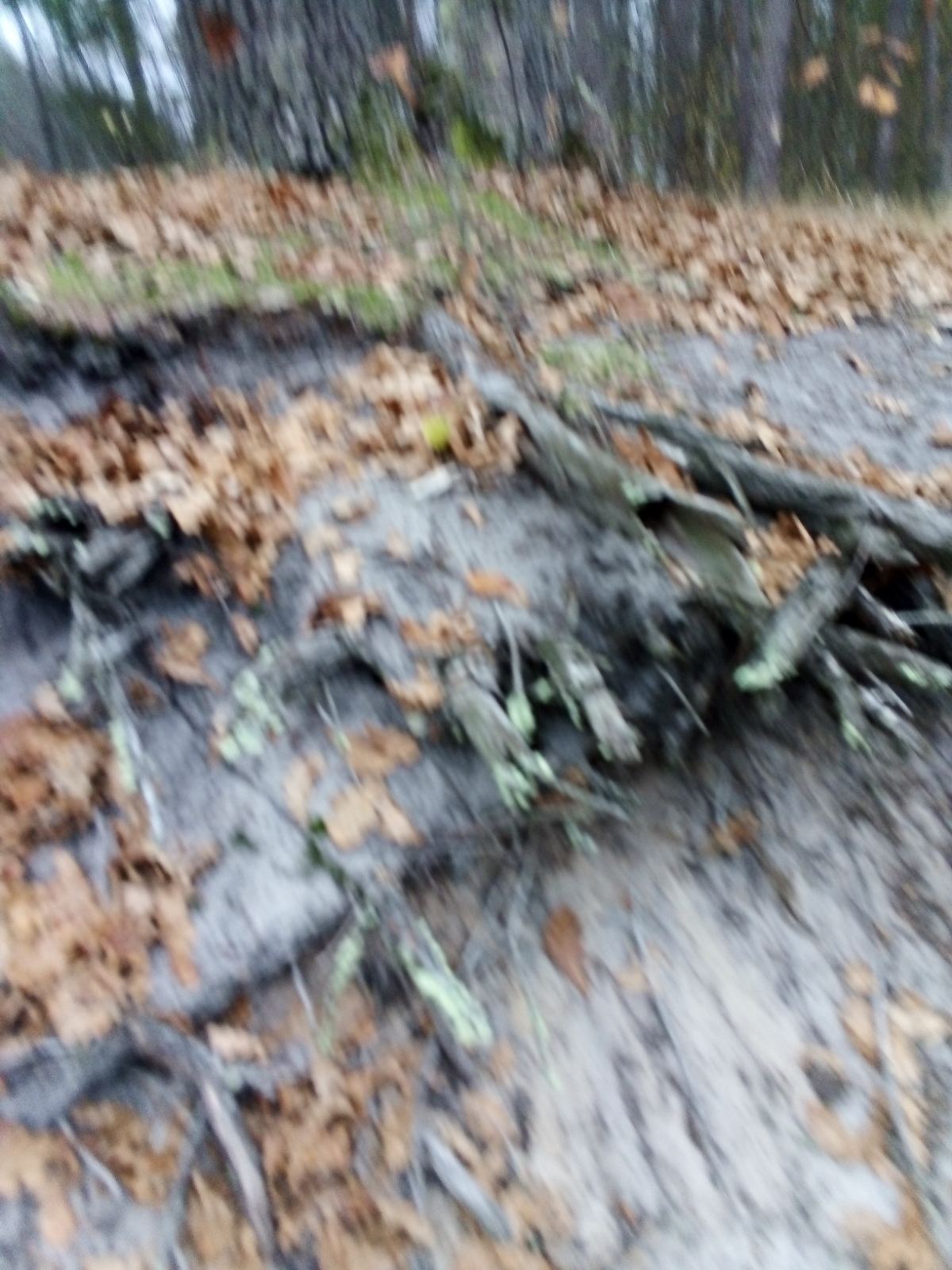 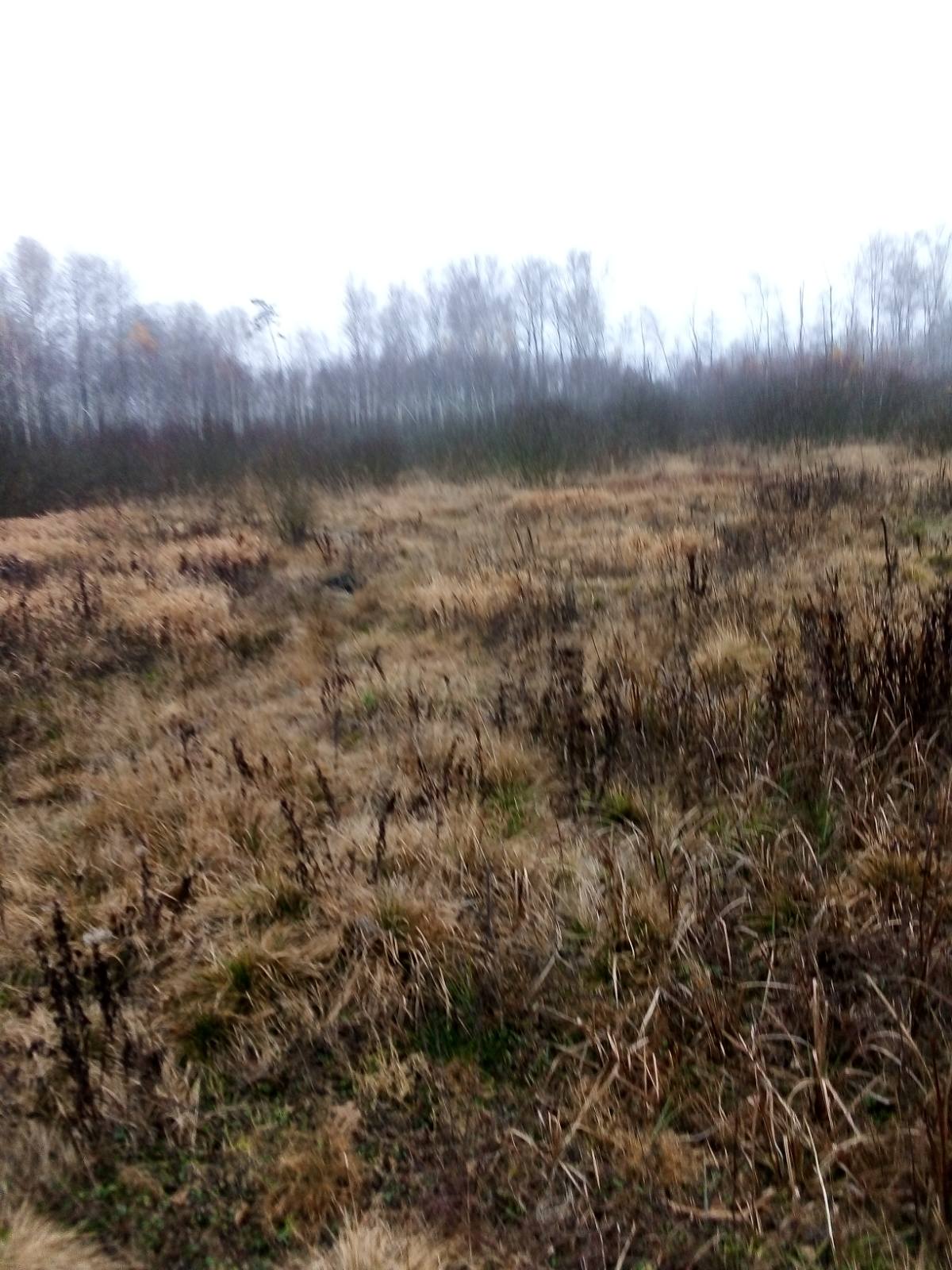 Ранок ніжною щокою
Притулився до землі.
Все сповите теплотою
Спить в ранковій тишині.
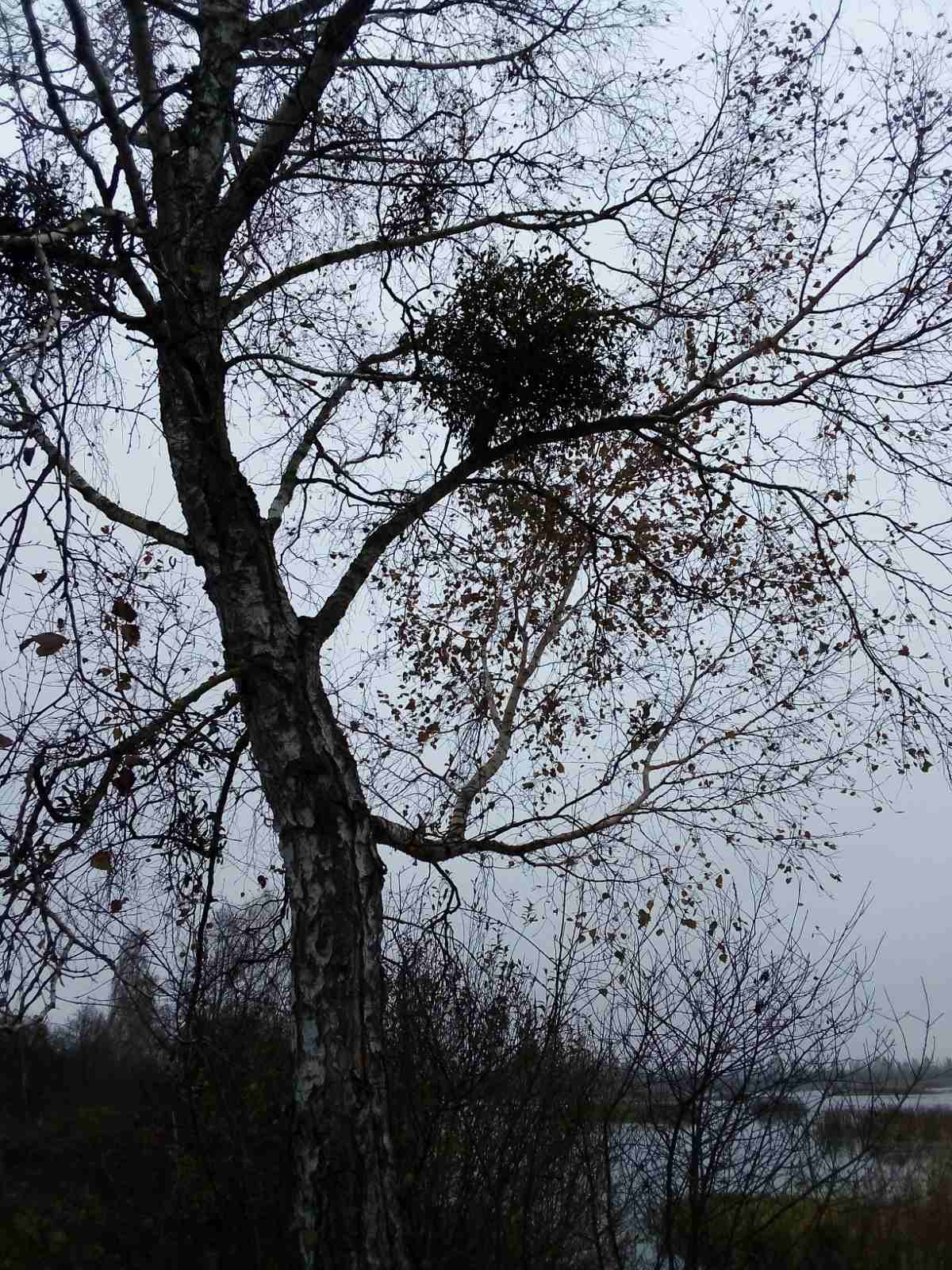 Колись й берези гралися промінням.
Тепер стоять задумливі й сумні.
Іду я і вдивляюсь в їхні тіні,
Що у задумі шепчуть щось мені.
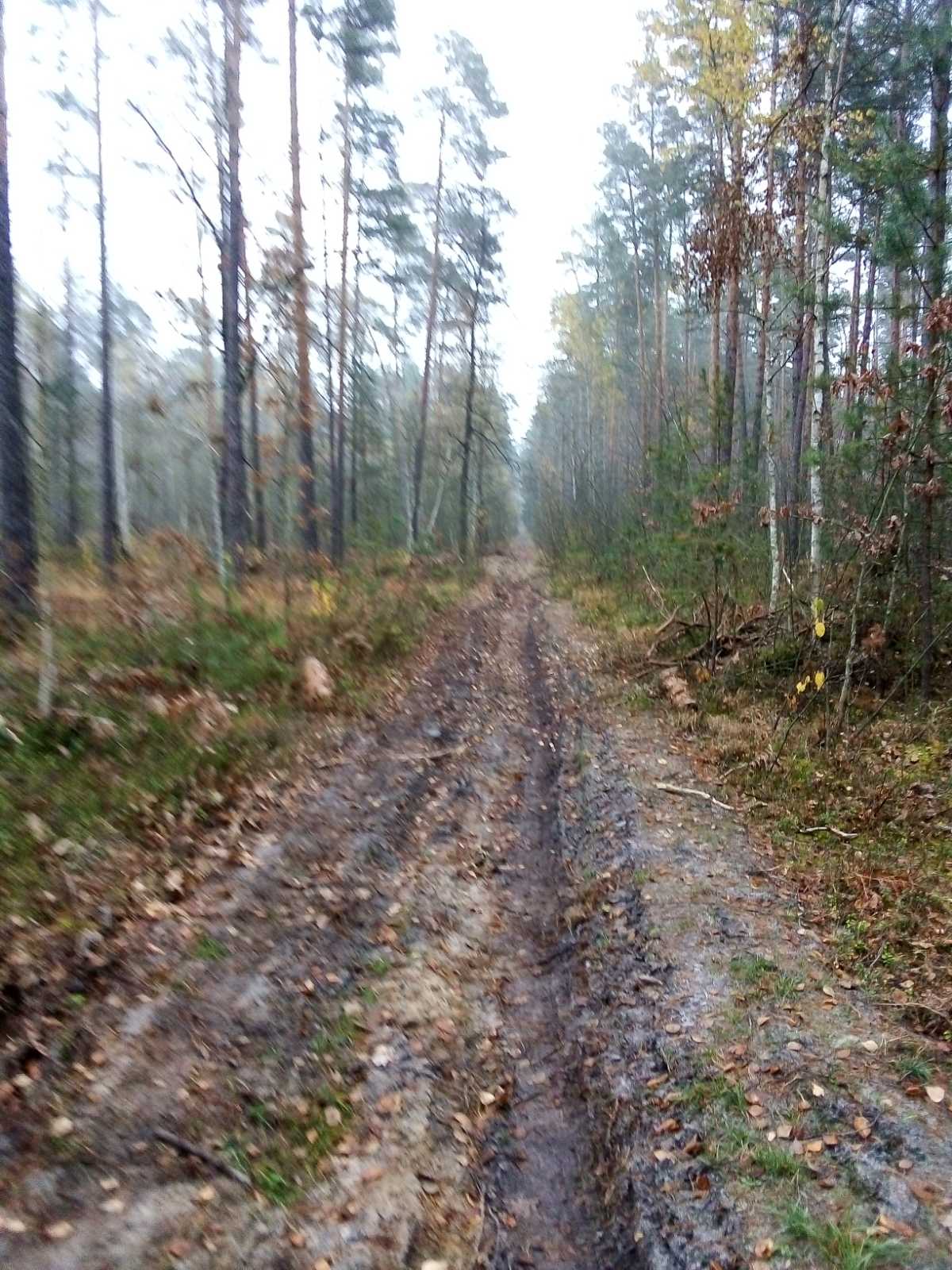 А ліс,а ліс..Люблю гуляти лісом.
Та вже не тїї звуки,як колись.
Казки розказував мені у верховіттях,
А зараз вірші у душі сплелись.
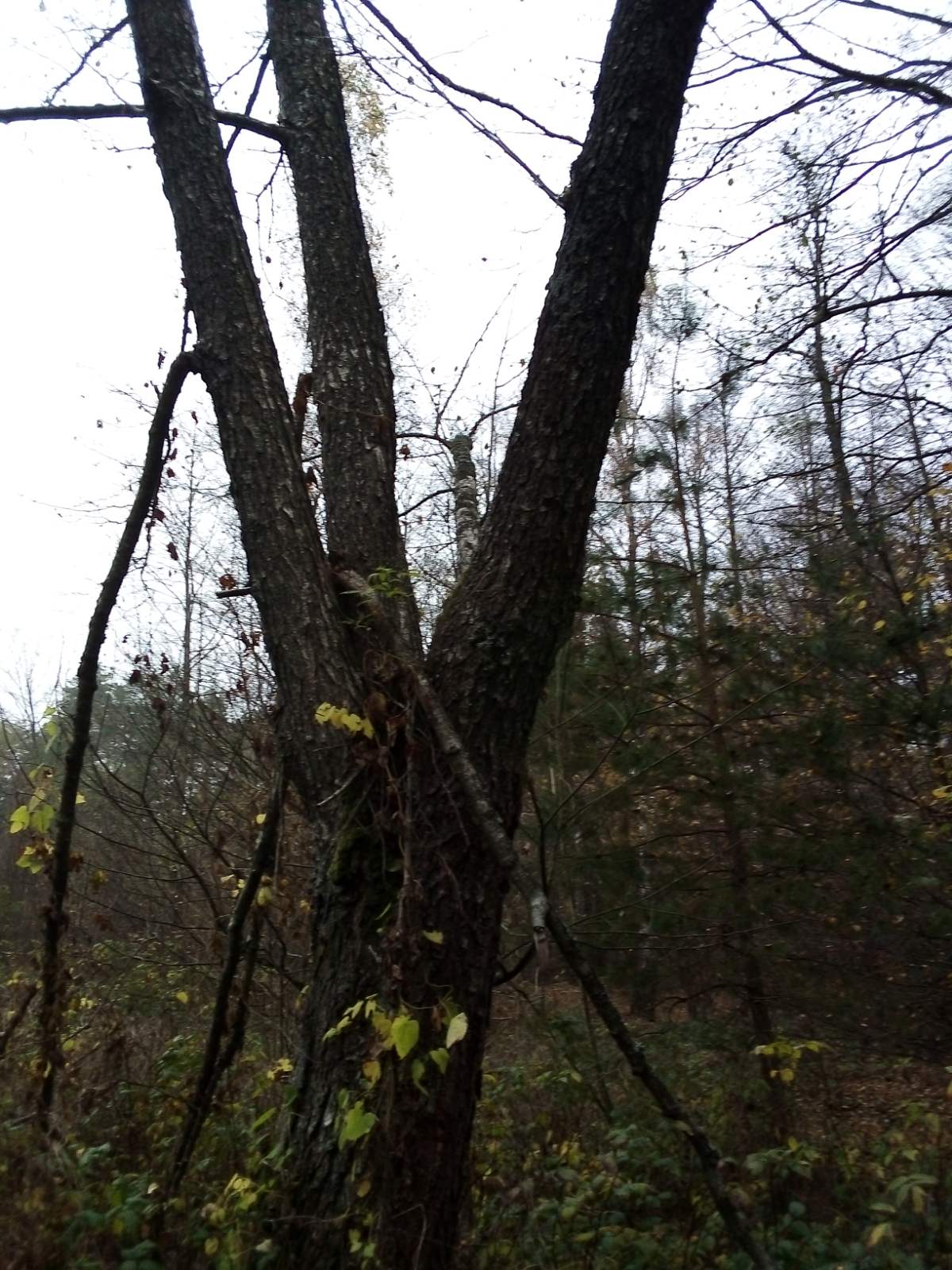 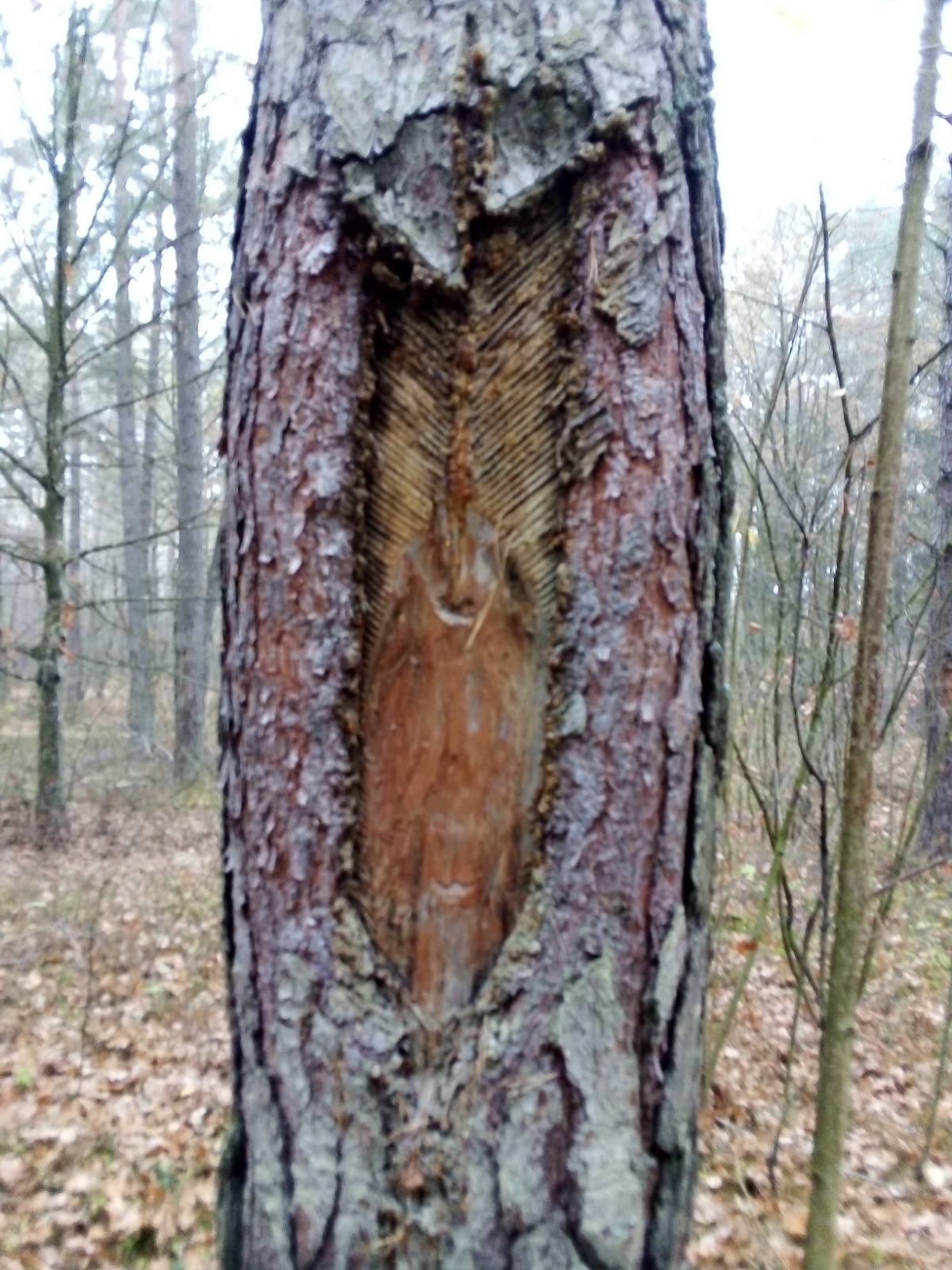 Волинь моя! Ти піснею озвися.
І забрини мотивами краси.
Та ні – не треба! Лише відгукнися
Осіннім подихом сонливої сосни.
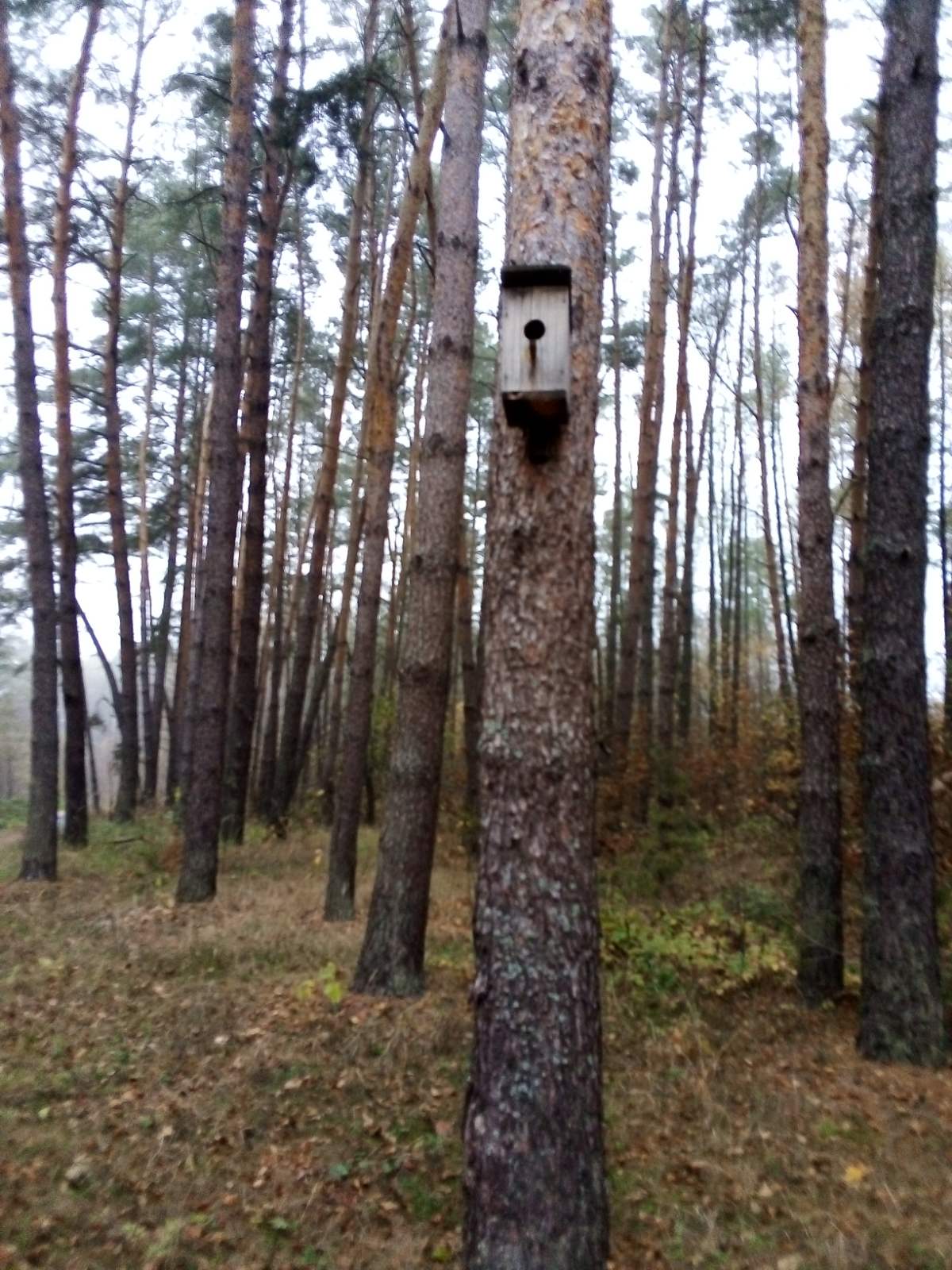 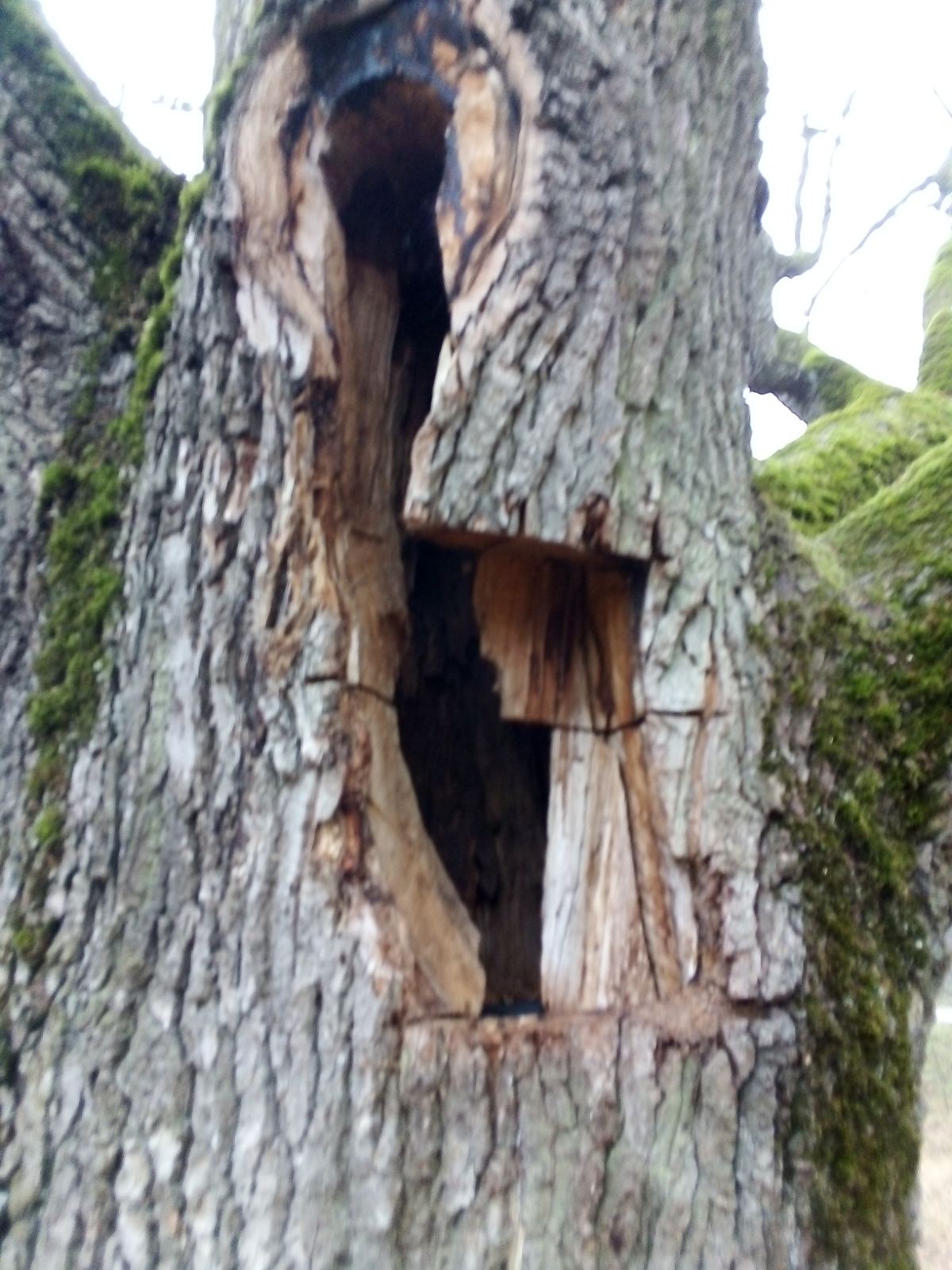 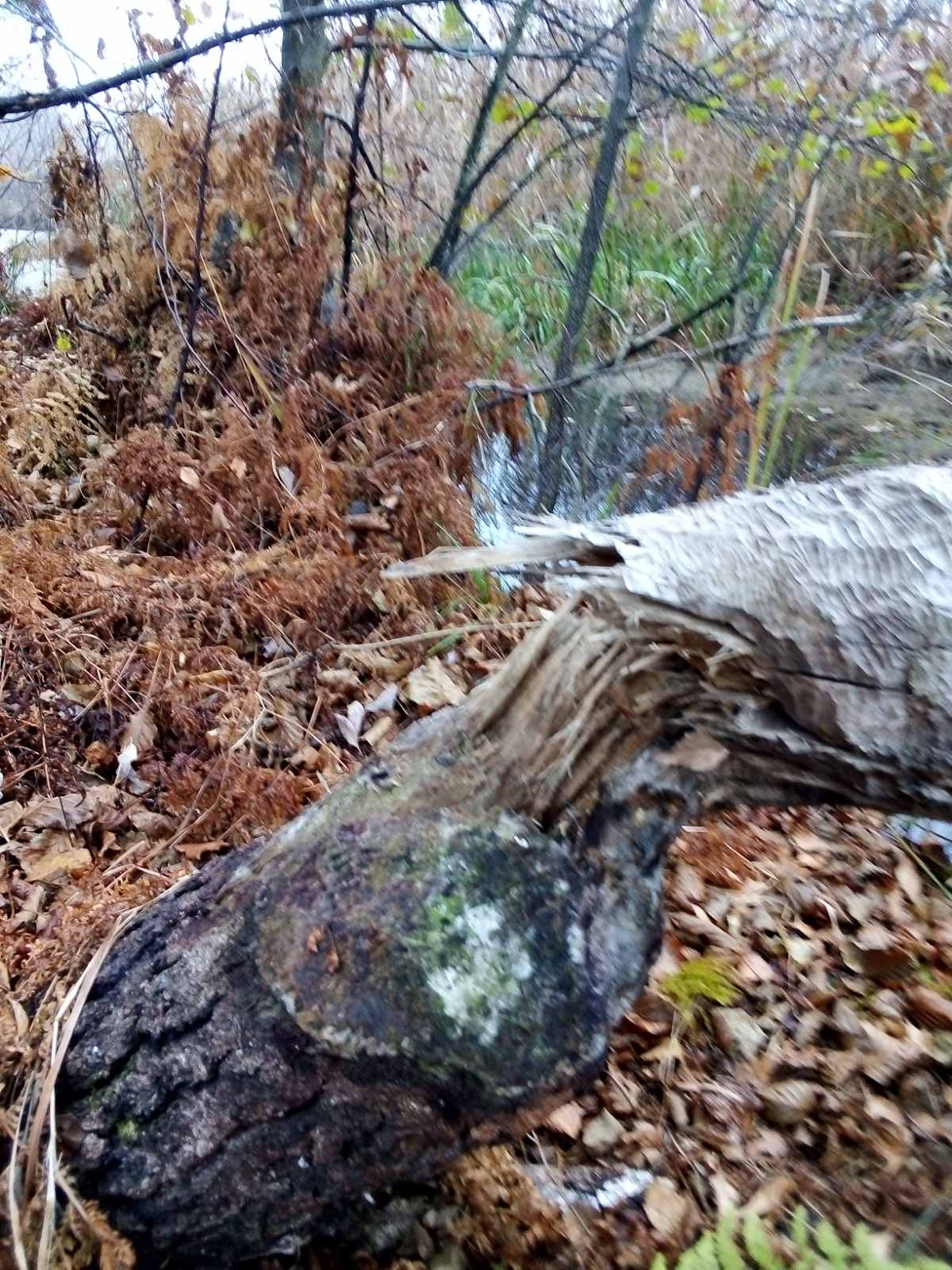 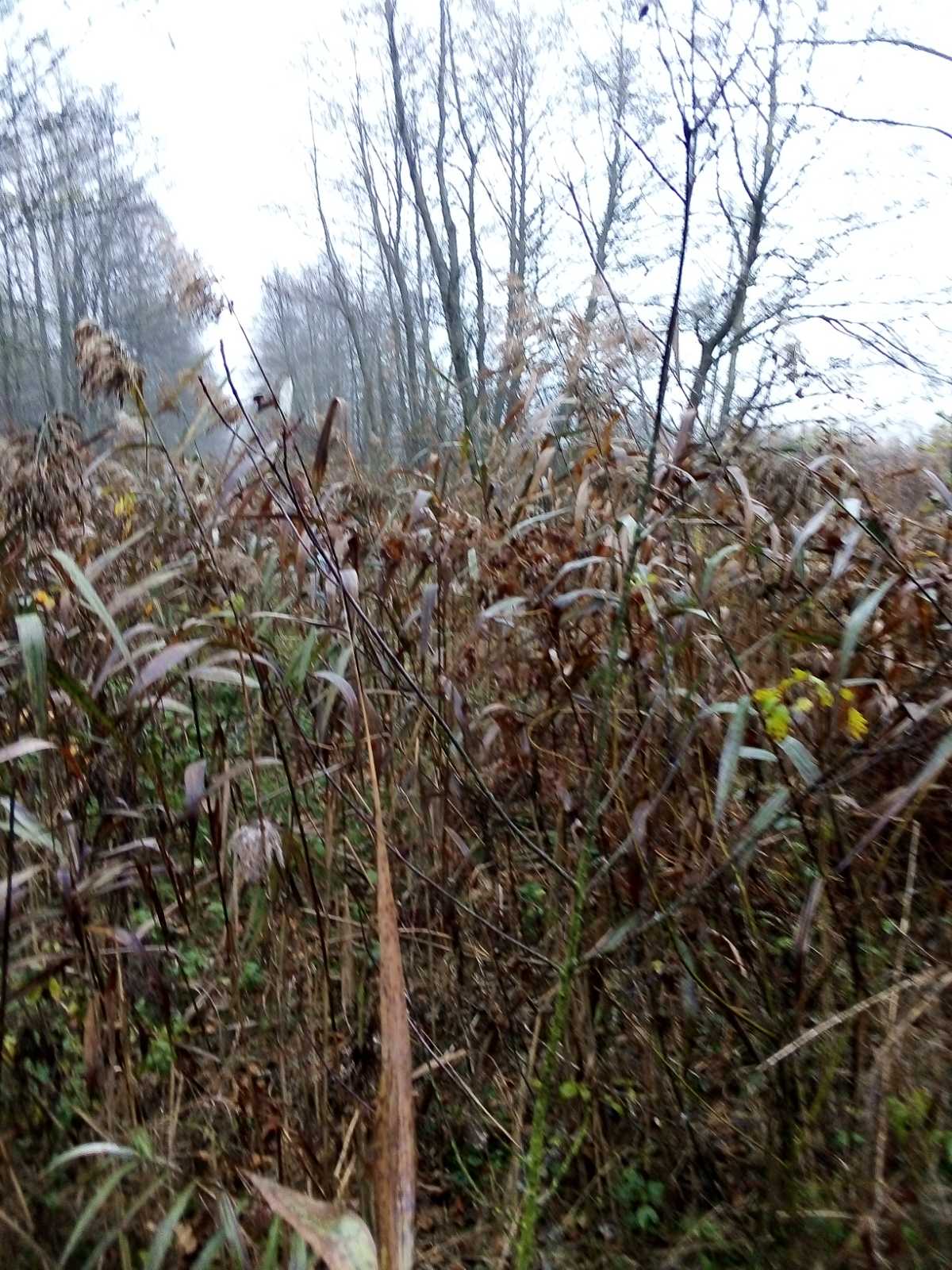 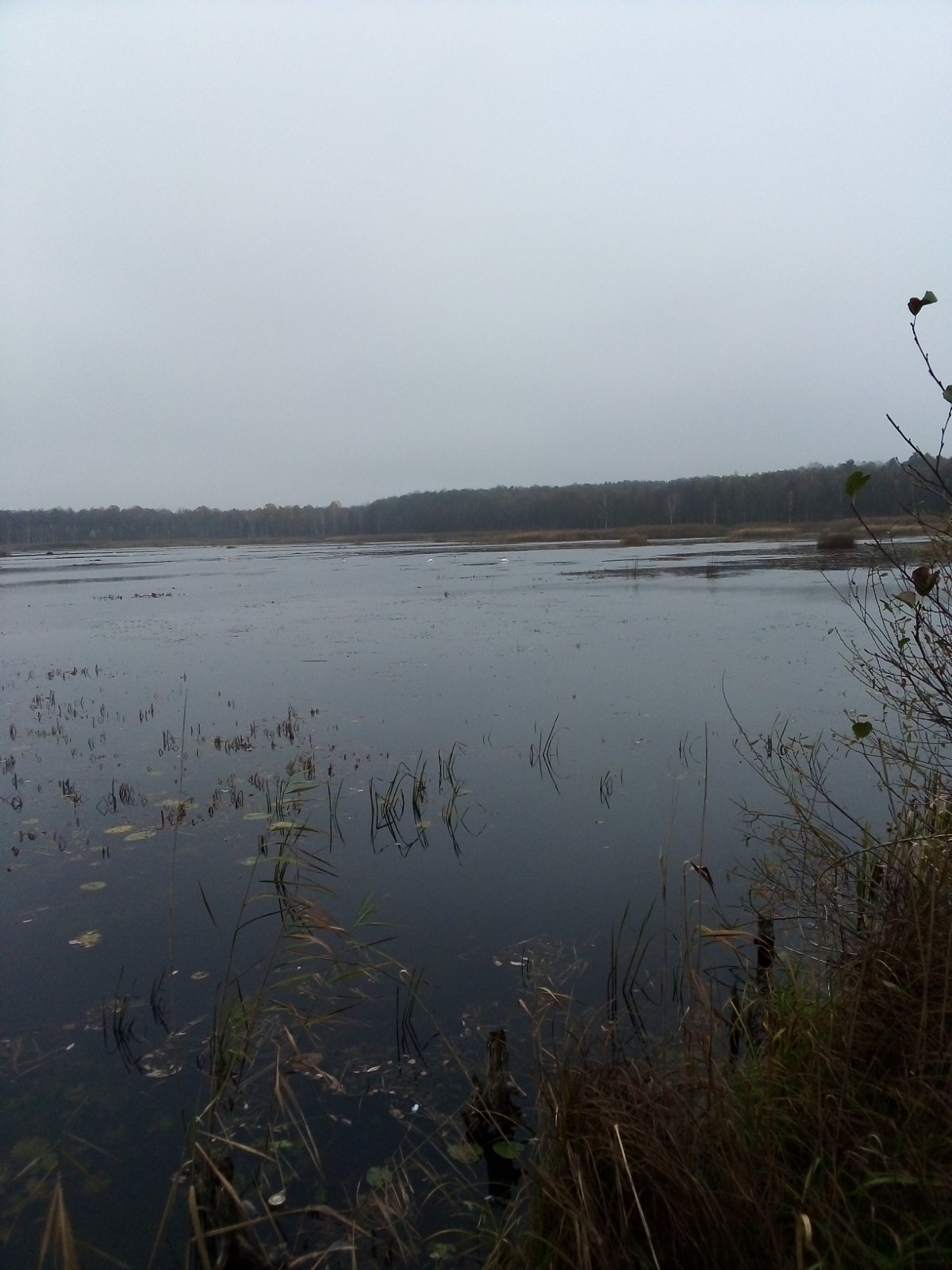 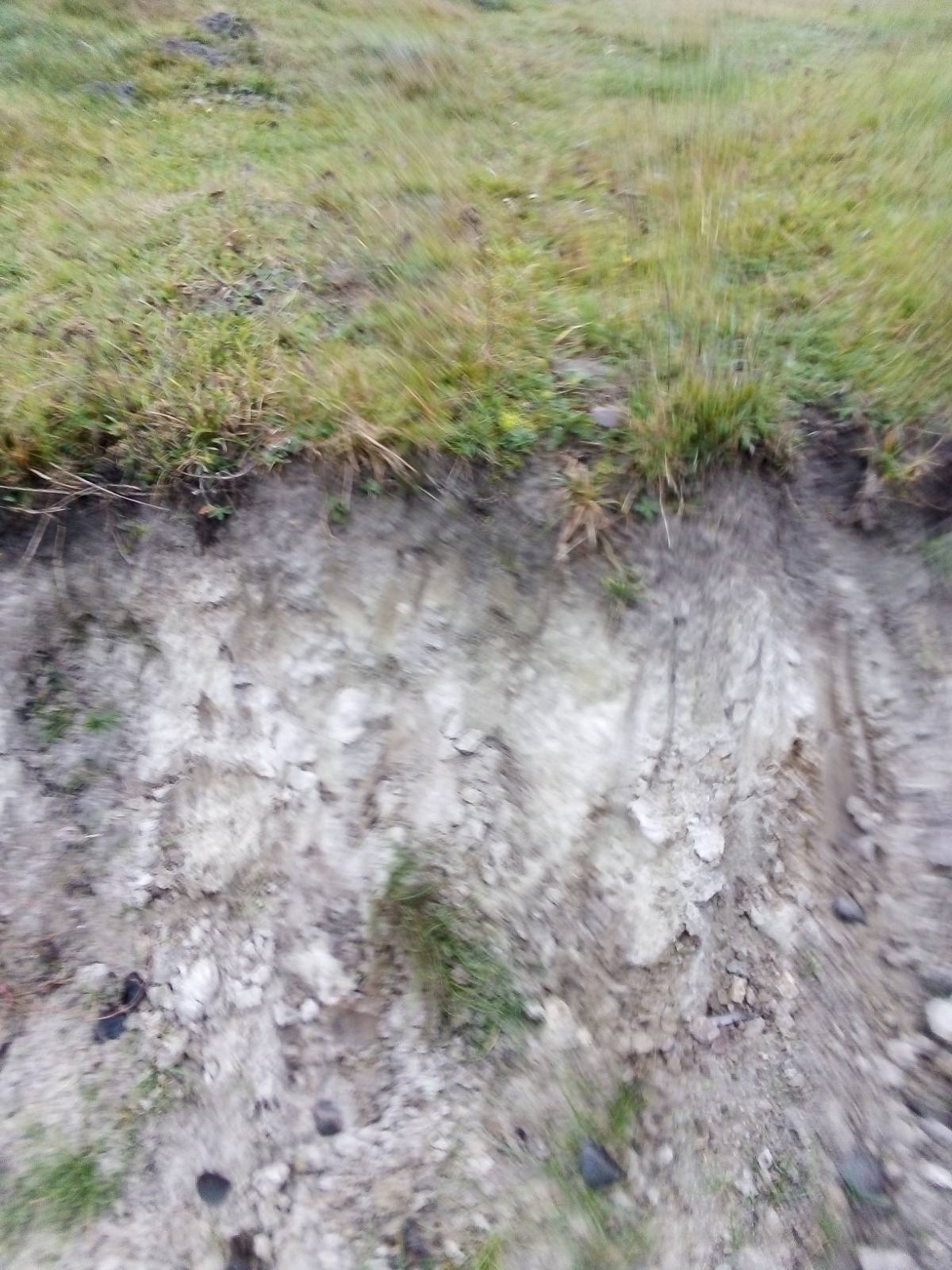 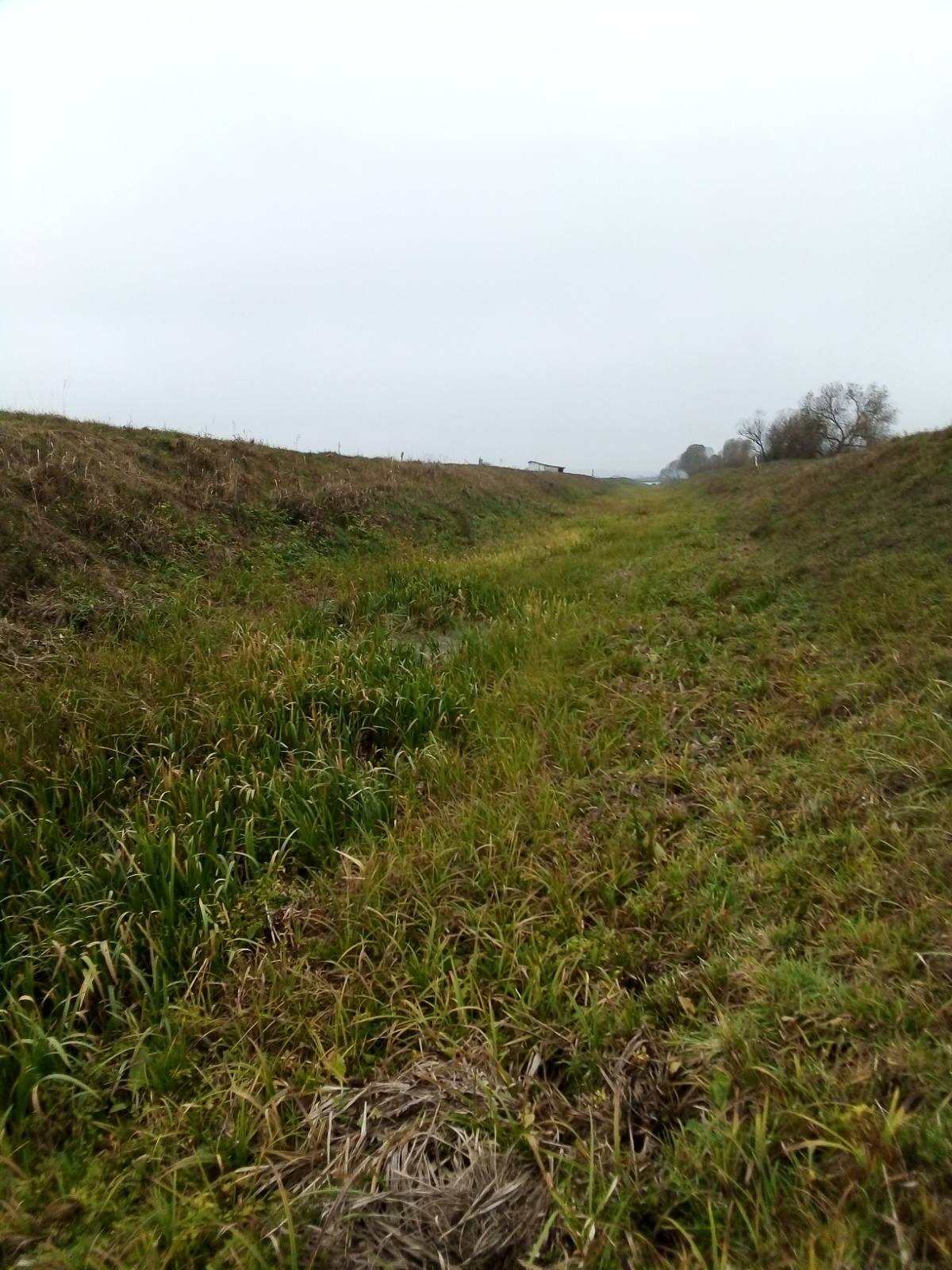 Як сонячний промінь проб’ється крізь хмариІ золотом-сріблом розсіється кругом,Усе оживе, розцвіте, заспіває,Наповниться щастям й душевним теплом.